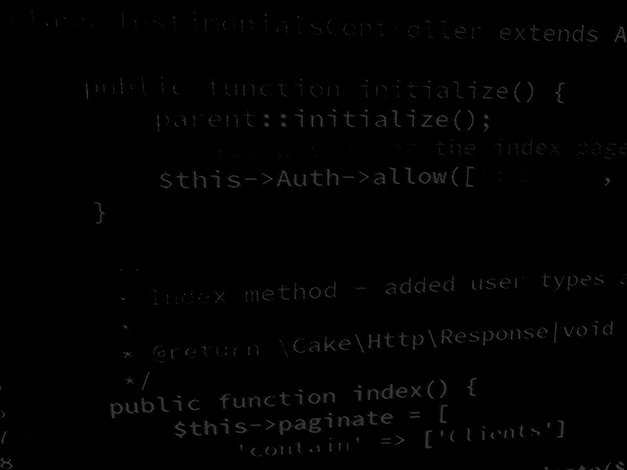 HND Computing (Year 2)
Programming SkillsJava Basics: Java Input and Output
Java Output
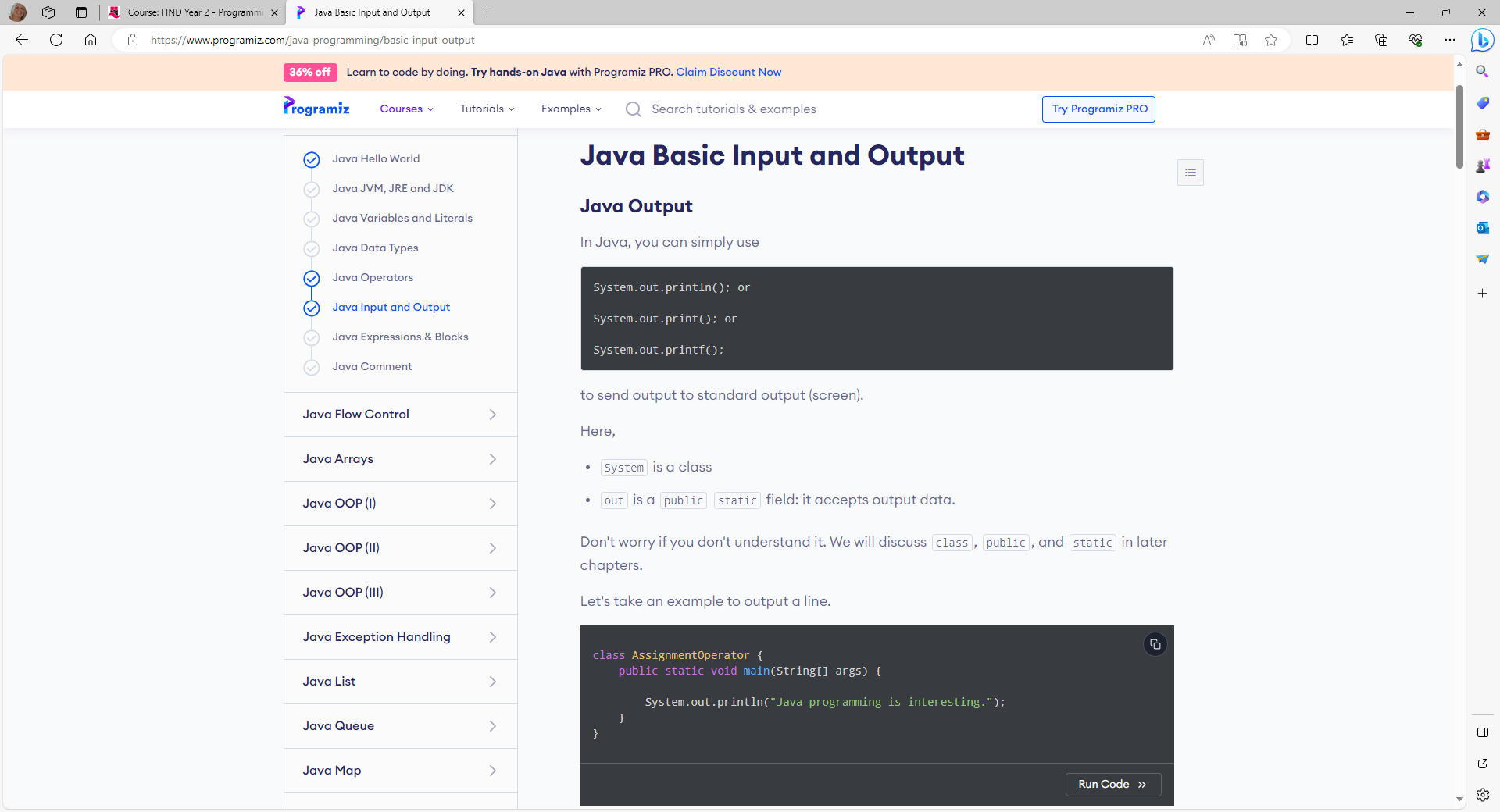 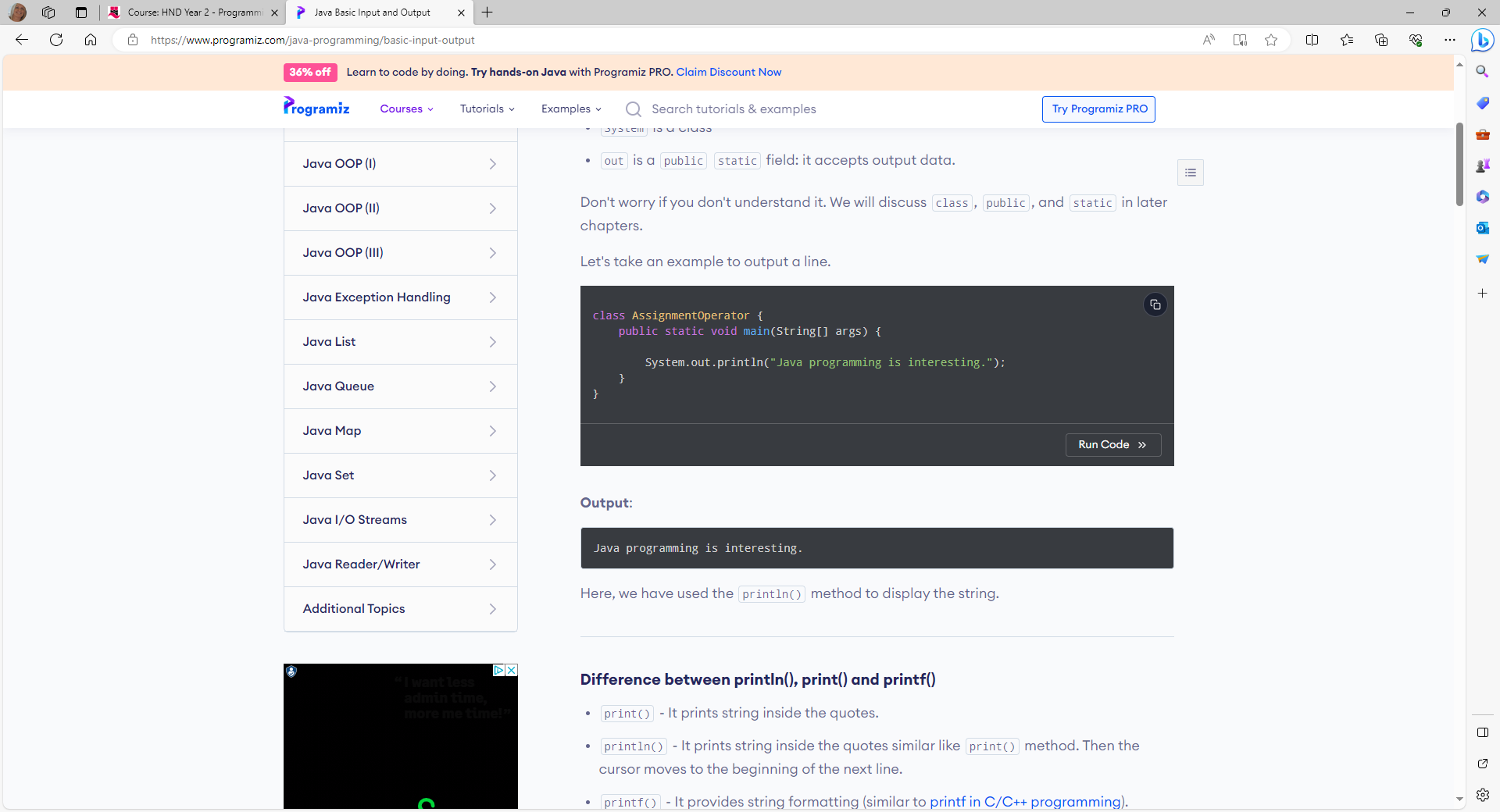 Java Output
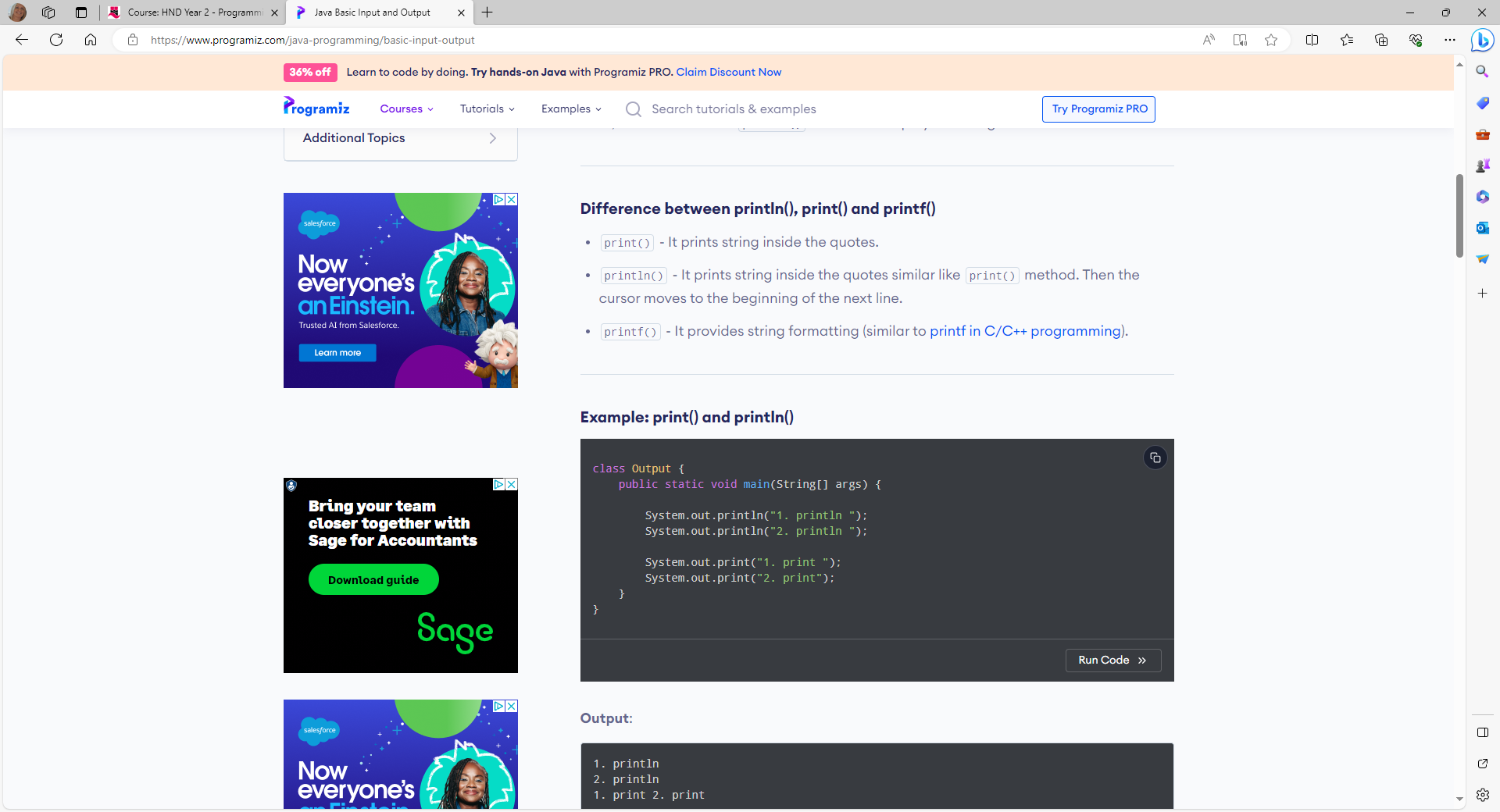 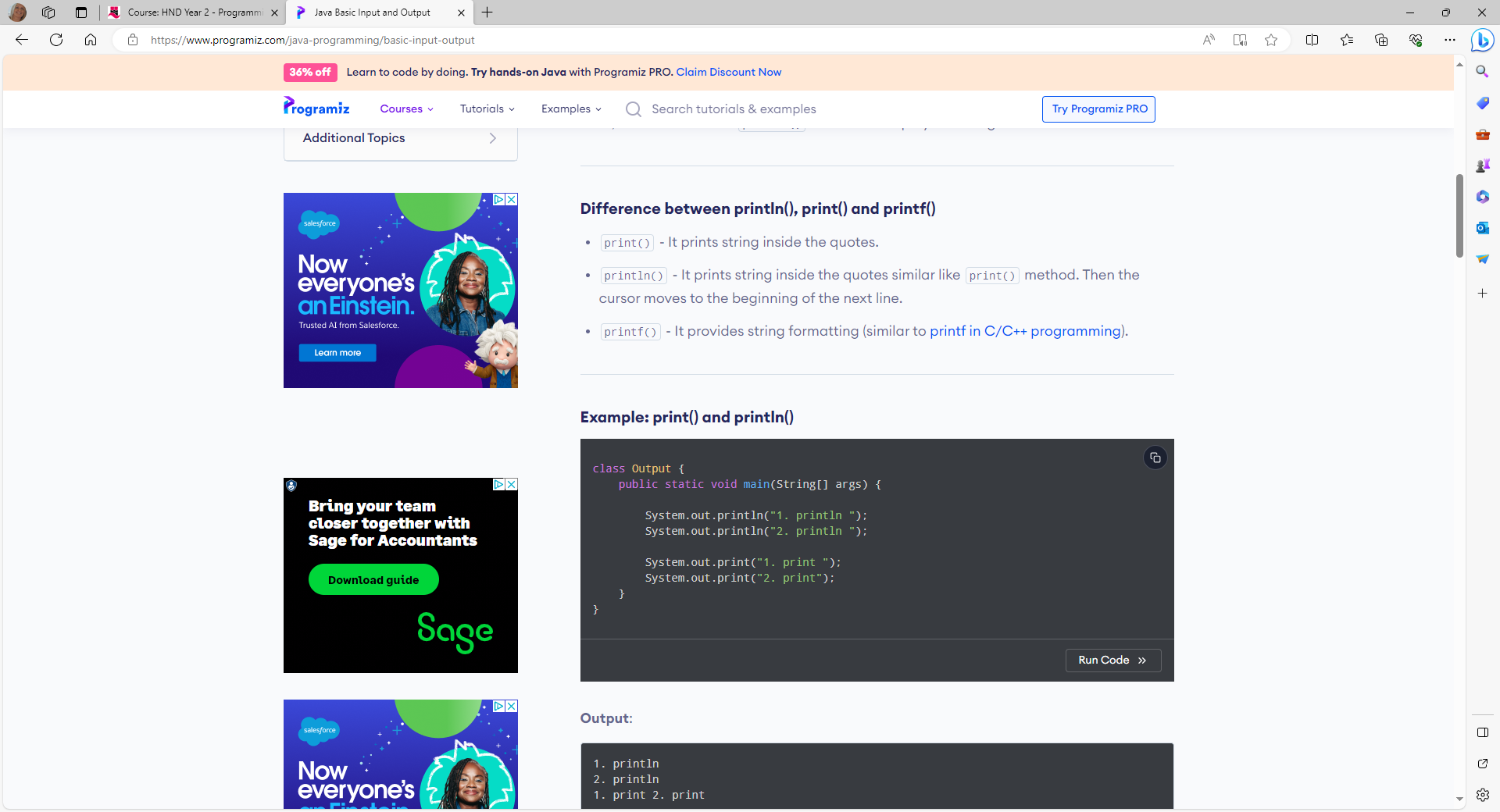 Java Output: Variables
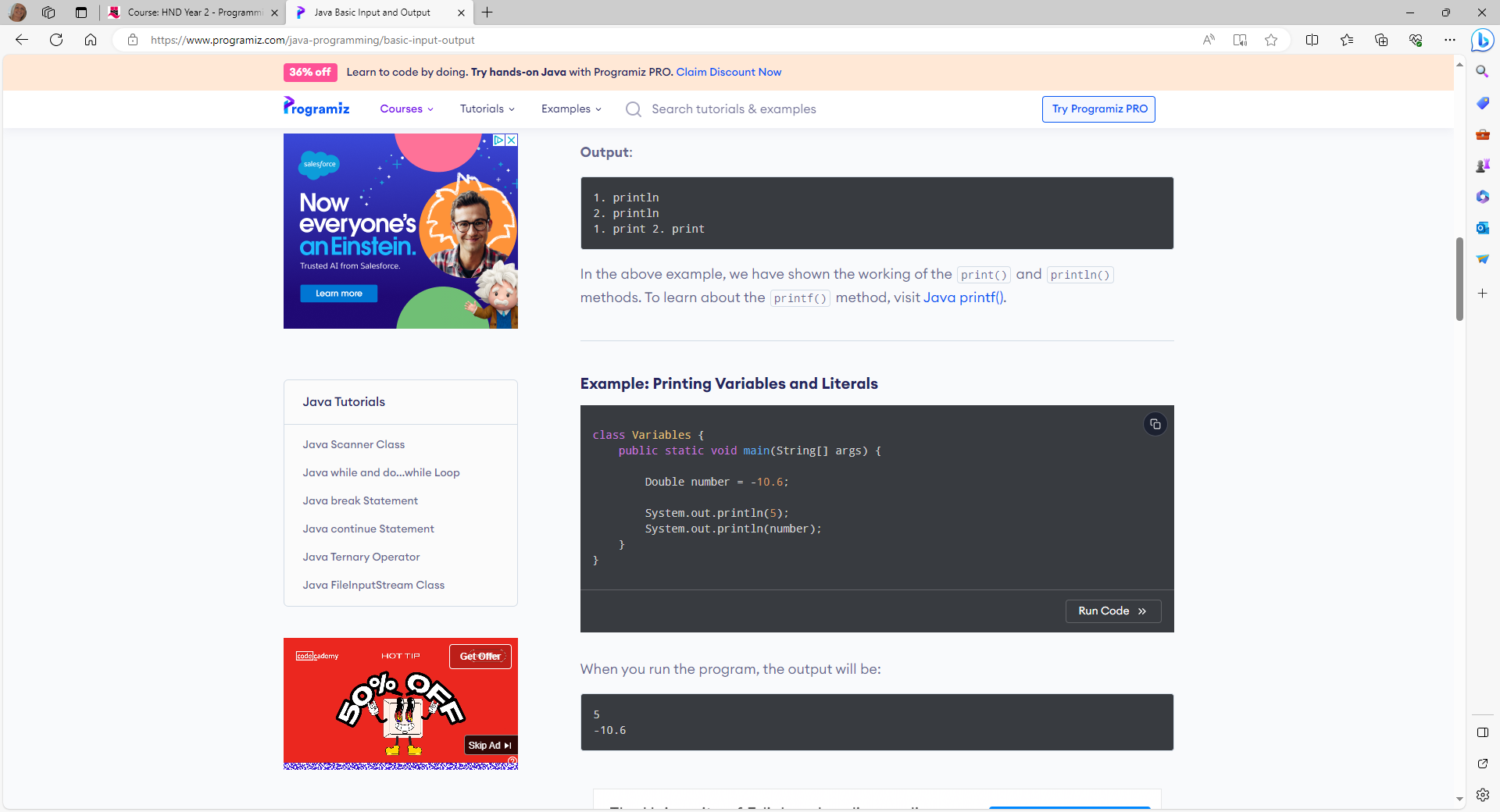 Java Output: Strings
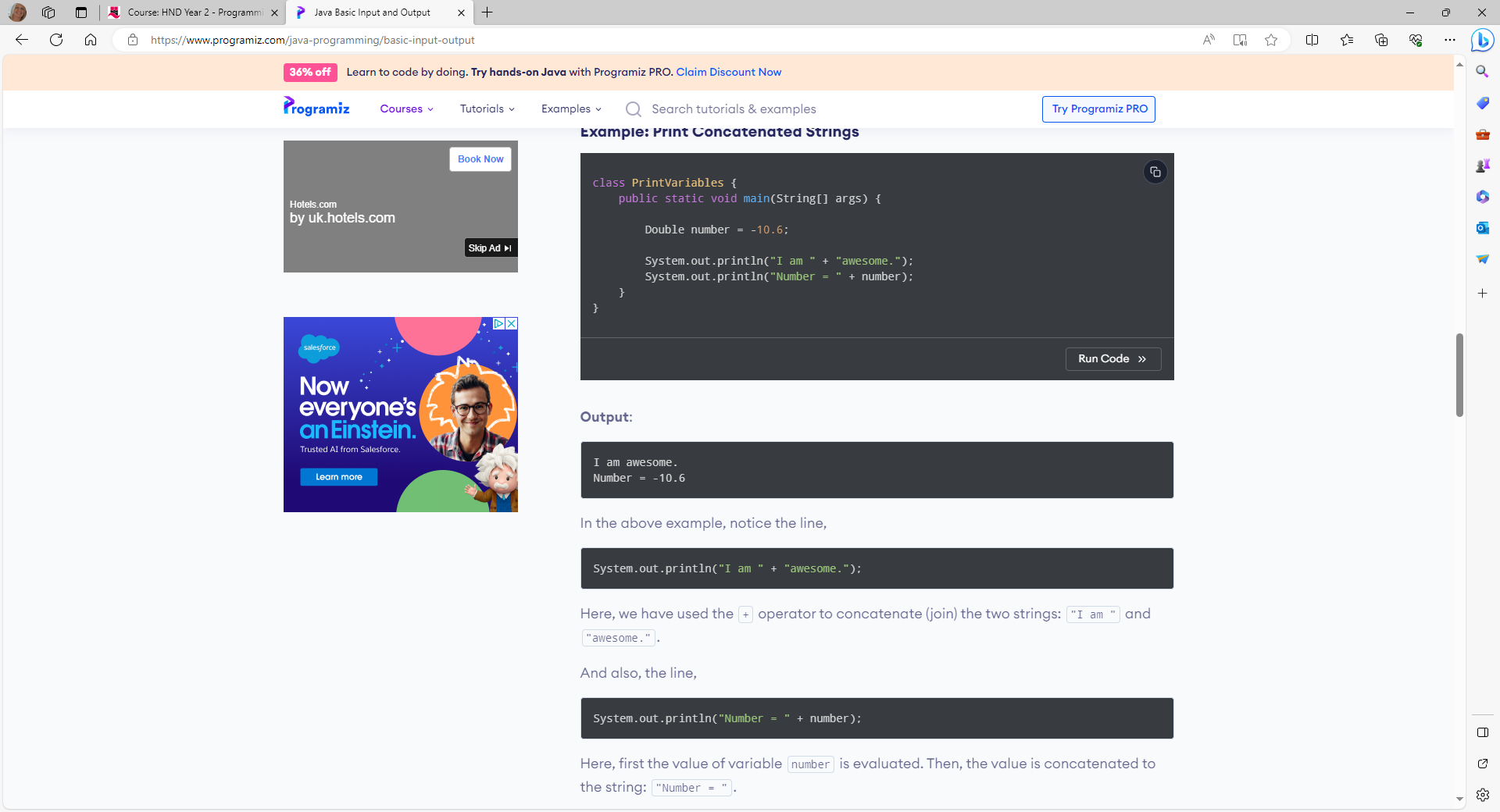 Java Input
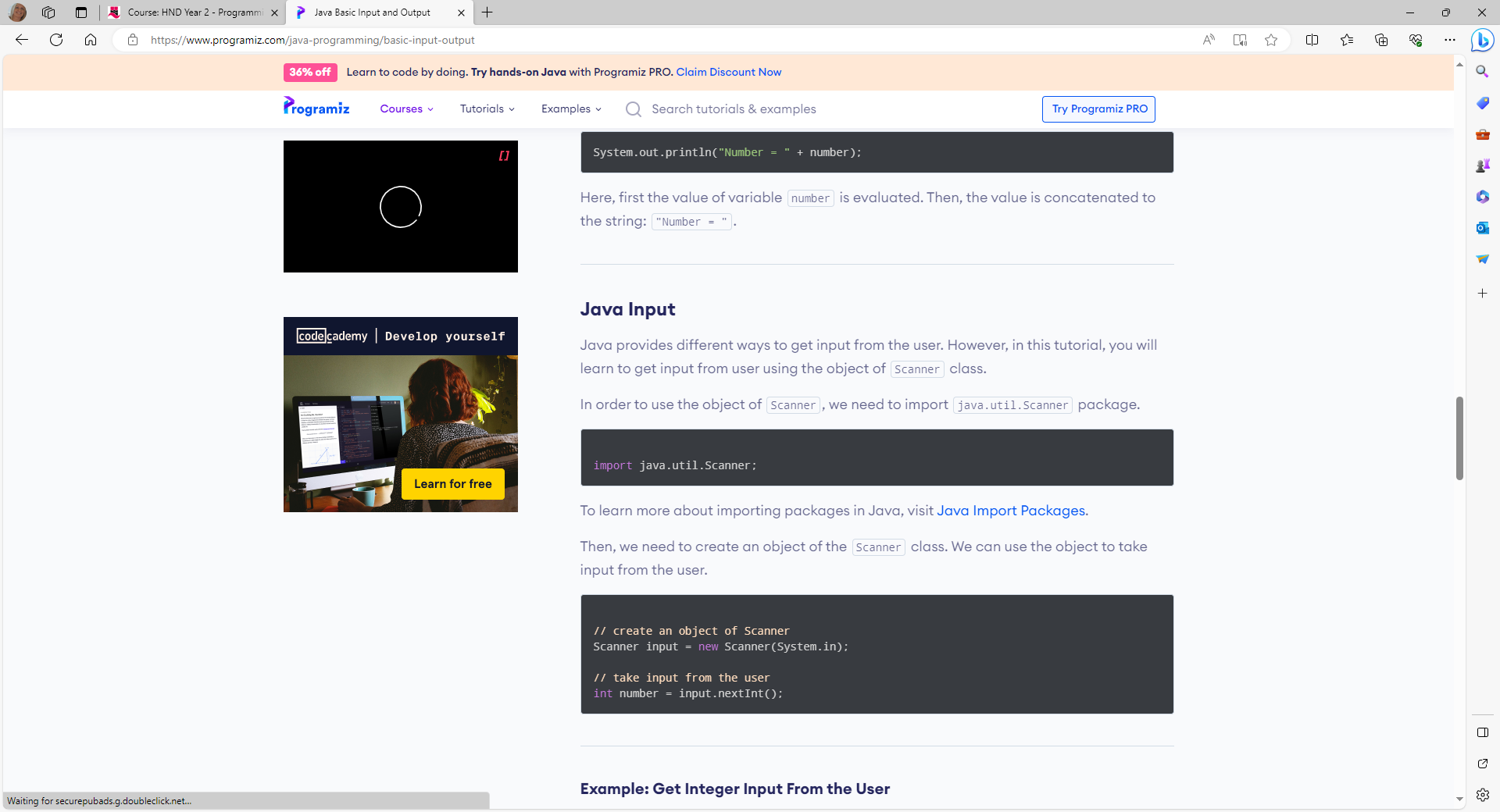 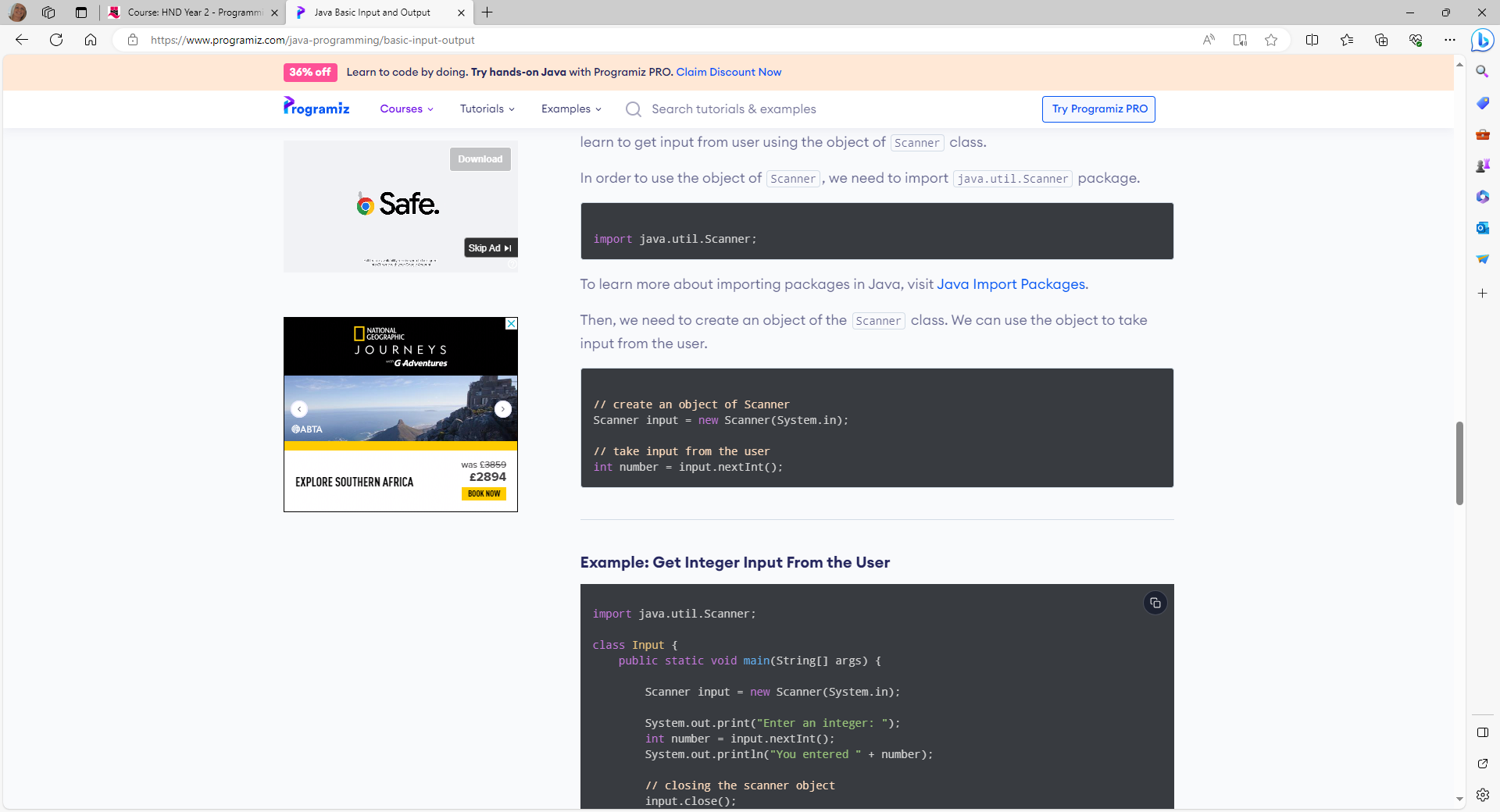 Java Input: Integers
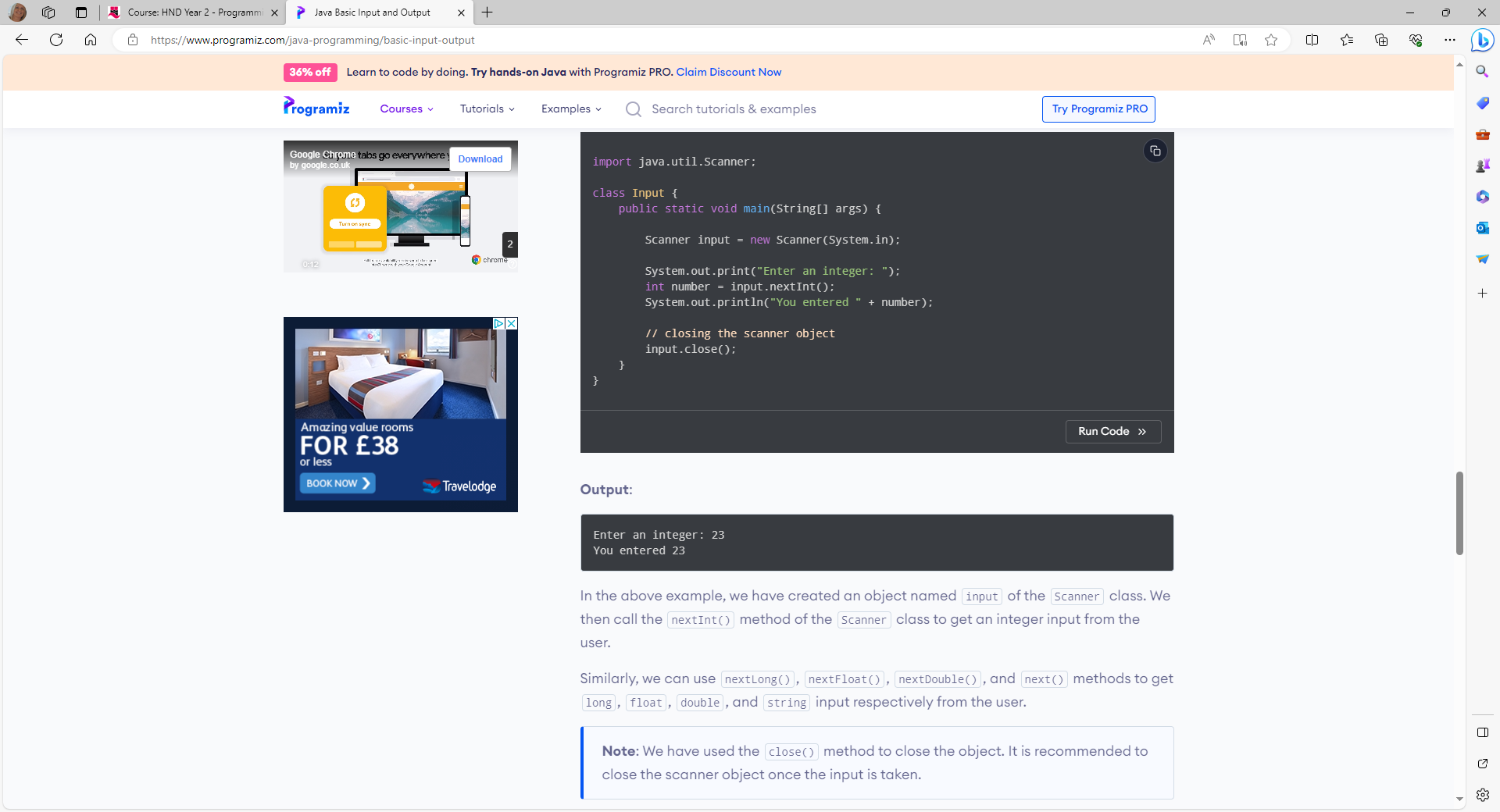 Java Input: Floats, Doubles and Strings
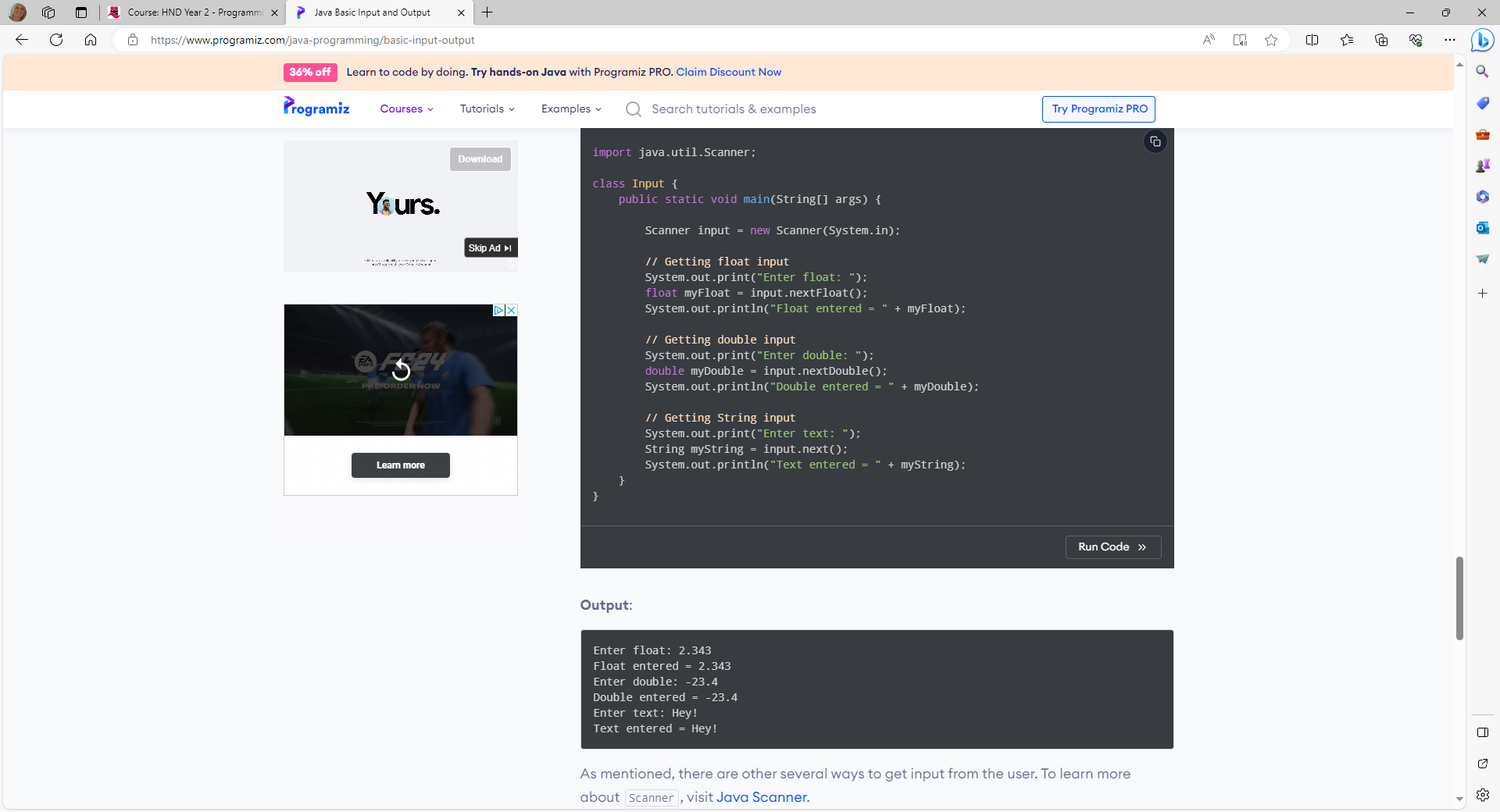